Tomáš Korčák
Jak zacházet s Biblí
1. Očisťuj svoje srdce a měj velikou touhu po Božím slovu!
Odložte tedy každou špatnost a každou lest, pokrytectví, závist a každou pomluvu a jako novorozené děti mějte touhu po nefalšovaném mléku Božího slova, abyste jím vyrostli k záchraně, jestliže jste vskutku okusili, že Pán je dobrý. (1P 2,1-3)
Neboť ačkoliv jste tou dobou měli být učiteli, opět potřebujete, aby vás někdo učil počáteční základy Božích výroků. Stali jste se těmi, kteří potřebují mléko, a ne hutný pokrm. Neboť každý, kdo potřebuje mléko, je nezkušený ve slově spravedlnosti, protože je ještě nemluvně. Pro dokonalé je však tuhý pokrm, pro ty, kteří mají smysly návykem vycvičeny k rozsuzování dobrého a zlého. (He 5,12-14)
Blahoslavení čistého srdce, neboť oni uvidí Boha. (Mt 5,8)
2. Měj úctu a bázeň před Božím slovem!
Všechny tyto věci učinila má ruka, tak to všechno nastalo, je Hospodinův výrok. Ale k tomu shlédnu: Ke zkroušenému a ubitému v duchu a k tomu, kdo se třese při mém slovu.
Slyšte Hospodinovo slovo, kdo se třesete před jeho slovem… (Iz 66,2.5)
Tvé příkazy jsou mi potěšením, zamiloval jsem si je. (Ž 119,47)
Tvá řeč je důkladně protříbená; tvůj otrok ji miluje. (Ž 119,140)
3. Vždy, když otevřeš Bibli, pros Boha, aby ti otevřel srdce a mysl.
Hospodine, otevři mi oči, ať vidím. (2Kr 6,17)
Otevři mi oči, abych viděl divy tvého zákona. (Ž 119,18) 
Když však přijde On, Duch Pravdy, uvede vás do veškeré pravdy, neboť nebude mluvit sám ze sebe, ale bude mluvit to, co uslyší; oznámí vám i to, co má přijít. (J 16,13)
4. Buď rozhodnut Boží slovo činit!
Bude-li někdo chtít činit jeho vůli, pozná, zda je to učení z Boha, nebo mluvím-li sám ze sebe. (J 7,17)
Proto odložte veškerou nečistotu a přemíru špatnosti a v tichosti přijměte zaseté slovo, které má moc zachránit vaše duše. Buďte však těmi, kdo slovo činí, nebuďte pouze posluchači, kteří sami sebe klamou. (Jk 1,21-22)
5. Miluj Pravdu Božího slova nade všechny názory, to tě ochrání před svody.
Příchod Bezzákonného je podle působení Satana se vší mocí, znameními a lživými zázraky a s veškerým klamem nepravosti pro ty, kteří hynou, protože nepřijali lásku k pravdě, aby byli zachráněni. Proto na ně Bůh posílá mocné působení bludu, aby uvěřili lži a aby všichni, kdo neuvěřili pravdě, ale nalezli zalíbení v nepravosti, byli tak odsouzeni. (2Te 2,9-12)
Zůstanete-li v mém slovu, jste opravdu mými učedníky. Poznáte pravdu a pravda vás vysvobodí. (J 8,31-32)
Posvěť je v pravdě; tvé slovo je pravda. (J 17,17)
6. Přijímej celou Bibli jako Boží řeč pro tebe!
Veškeré Písmo je vdechnuté Bohem a je užitečné k učení, k usvědčování, k napravování, k výchově ve spravedlnosti, aby Boží člověk byl takový, jaký má být, důkladně vystrojený ke každému dobrému skutku. (2Tm 3,16-17)
A nyní vás svěřuji Bohu a slovu jeho milosti, které má moc vás zbudovat a dát vám dědictví mezi všemi posvěcenými. (Sk 20,32)
Neboť všechna Boží zaslíbení, kolik jich jen je, v něm jsou ‚ano‘. Proto je také skrze něho řečeno ‚amen‘ k slávě Bohu skrze nás. (2K 1,20)
7. Spoj Boží slovo ve svém srdci s vírou.
Věřím všemu, co je napsáno v Zákoně a v Prorocích. (Sk 24,14)
A proto i my vzdáváme neustále díky Bohu, že když jste od nás převzali slovo Boží zvěsti, přijali jste je ne jako slovo lidské, ale tak, jak tomu opravdu je, jako slovo Boží, které také mocně působí ve vás věřících. (1Te 2,13)
Vždyť také nám byla oznámena radostná zvěst, stejně jako i jim. Slovo zvěsti jim však neprospělo, protože nebylo spojeno (ř. ‚promíseno‘) s vírou v těch, kteří slyšeli. (He 4,2);
8. Pravidelně každý den věnuj čas Božímu slovu jako své duchovní stravě.
Kniha tohoto zákona ať se nevzdálí od tvých úst. Budeš nad ním rozjímat ve dne i v noci, abys zachovával a konal všechno, co je v něm zapsáno, protože tehdy dosáhneš na své cestě úspěchu a tehdy budeš rozumně jednat. (Joz 1,8)
Člověk nebude živ jen chlebem, ale každým slovem, které vychází z Božích úst. (Mt 4,4)
Židé v Beroji přijali Slovo se vší dychtivostí a denně pečlivě zkoumali Písma, zdali je tomu tak. (Sk 17,11)
Jak jsem si zamiloval tvůj zákon! Celý (každý) den o něm rozjímám. (Ž 119,97)
9. Hlavním tématem celé Bible je Ježíš Kristus.
A on jim řekl: „Ó nerozumní a zpozdilého srdce, abyste věřili tomu všemu, co mluvili proroci! Což to neměl Kristus vytrpět a vejít do své slávy?“ A začal od Mojžíše a od všech proroků a vysvětlil jim ve všech Písmech to, co o něm bylo napsáno.
Řekl jim: „To jsou ta má slova, která jsem k vám mluvil, když jsem byl ještě s vámi, že se musí naplnit všechno, co je o mně napsáno v Mojžíšově zákoně, v prorocích a Žalmech.“ Potom otevřel jejich mysl, aby rozuměli Písmu.“ (L 24,25-27.44-45)
10. Rozjímání nad Božím slovem je radost a požitek.
Jak lahodnou chuť má, co ty říkáš! Sladší než med je to pro má ústa. (Ž 119,103 ČEP)
Tvou řeč uchovávám v srdci, abych proti tobě nehřešil. (Ž 119,11)
Kam tvá slova proniknou, tam vzchází světlo, nezkušení nabývají rozumnosti. (Ž 119, 130 ČEP)
Proč číst dobré překlady?
Joz 5,13 ČEP Když byl Jozue u Jericha(j)…
(j) Archeologický průzkum místa ukazuje, že Jericho v době Jozuově patrně nebylo opevněným městem.
(O Jerichu sr vk k tomuto oddílu.)
Ámos 1:1 Slova Ámose, který byl z chovatelů ovcí v Tekóji…
ČEP: Slova Ámose, který byl z tekójských drobopravců…
Ř 3:25 Jeho Bůh ustanovil za prostředek smíření skrze víru v jeho krev, aby ukázal svou spravedlnost s ohledem na prominutí prohřešení, jež byla spáchána již dříve.
ČEP: Jeho ustanovil Bůh, aby svou vlastní smrtí se stal smírnou obětí pro ty, kdo věří. Tak prokázal, že byl spravedlivý, když již dříve trpělivě promíjel hříchy.
Ř 5:17 Jestliže proviněním jednoho člověka smrt vládla skrze toho jednoho, tím spíše ti, kteří přijímají hojnost milosti a dar spravedlnosti, budou vládnout v životě skrze toho jednoho, Ježíše Krista.
ČEP: Jestliže proviněním Adamovým smrt se zmocnila vlády skrze jednoho člověka, tím spíše ti, kteří přijímají hojnost milosti a darované spravedlnosti, budou vládnout v životě věčném skrze jednoho jediného, Ježíše Krista.
SNC: A jako vinou jediného člověka ovládla smrt celý svět, tím spíš budou prostřednictvím Ježíše Krista vládnout ti, kterým on jediný vydobyl milost a bezhříšnost.
1K 14:4 Kdo mluví jazykem, buduje sám sebe…
ČEP: Kdo ve vytržení mluví jazyky, mluví k svému užitku…
Ef 4:11 A on dal jedny apoštoly, jiné proroky…
SNC: Tak jsme se někteří stali apoštoly, jiní dostali dar výřečnosti…
Žd 12:16-17 Ať nikdo není smilník nebo bezbožný člověk jako Ezau, který prodal své prvorozenství za jediný pokrm. Neboť víte, že když později chtěl zdědit požehnání, i když je se slzami usilovně hledal, byl odmítnut, neboť nenalezl místo pro pokání.
ČEP: Ať nikdo není nevěrný a bezbožný jako Ezau, který prodal prvorozenství za jediný pokrm. Víte přece, že když se potom chtěl stát dědicem požehnání, byl odmítnut. Neměl už příležitost k nápravě, ačkoliv ji s pláčem hledal.
SNC: Ať nikdo není nevěrný nebo lehkomyslný jako Ezau, který se vzdal práv prvorozeného za trochu jídla. Pak by byl rád dosáhl zvratu, ale na věci se už ani slzami nedalo nic změnit.
Všechny poznámky, komentáře a slovníky, které vám zpochybňují jednoduchou dětskou víru v Písmo jako Boží slovo, odmítněte!
To, že něčemu v Písmu nerozumíte a nedokážete to vysvětlit, nedokazuje, že je Bible nepravdivá.
Neboť nyní vidíme jako v zrcadle, zastřeně, potom však uvidíme tváří v tvář. Nyní poznávám částečně. (1K 13,12)
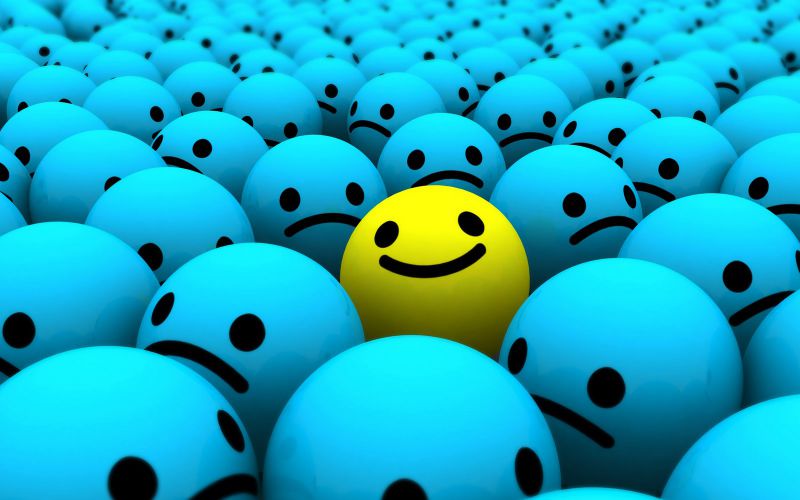